25.11.2019
1
OKUL REHBERLİK SEVİSİ
MUZAFFER BALCAN
NECİP ASLAN
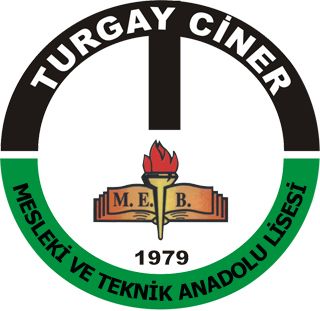 25.11.2019
2
2020 ÖSYS SÜRECİ BİLGİLENDİRMESİ
YÜKSEKÖĞRETİM KURUMLARI SINAVI 
(TYT – AYT)

BİLGİLENDİRMESİ
25.11.2019
3
YÖK EKİM 2017 İTİBARİYLE ÜNİVERSİTEYE GİRİŞİ YENİDEN DÜZENLEMİŞTİR
ÜNİVERSİTEYE GİRİŞTE YAPILAN SINAVLARIN UYGULAMASINDA DEĞİŞİKLİKLER OLMUŞTUR. 

YGS-LYS UYGULAMADAN KALKMIŞTIR.

2018 HAZİRANINDA YENİ SİSTEM UYGULANMAYA BAŞLAMIŞTIR.

YENİ SİSTEM ARTIK NETLEŞMİŞTİR 

Not: Sınavlar değişir ama ÖSYS adı değişmez.
25.11.2019
4
2018’DEN İTİBAREN ÜNİVERSİTEYEGİRİŞ SINAVLARININ ADI:YÜKSEKÖĞRETİM KURUMLARI SINAVI YKS OLMUŞTUR
HATIRLATMA: ÜNİVERSİTEYE GİRİŞ SINAVLARI  İKİ BASAMAK / AŞAMA  OLARAK UYGULANMAYA DEVAM ETMEKTEDİR.
25.11.2019
5
ÖSYS’NİN UYGULANIŞININ YENİ HALİ:YKS SINAVLARI:
BİRİNCİ AŞAMA: TEMEL YETENEK TESTİ (TYT)

İKİNCİ AŞAMA: ALAN YETERLİKİK TESTİ (AYT)    
          GETİRİLMİŞTİR
2020ÖSYS BAŞVURUSU
25.11.2019
6
SINAV TARİHİ
TYT: 20.06.2020
AYT: 21.06.2020
Başvuru Tarihi: 06.02.2020
                          03.03.2020

Geç Başvuru Tarihi:
 18.03.2020
19.03.2020

TYT ve AYT ve DİL Sonuçlarının Açıklanması: 
23/07/2020
25.11.2019
7
ÖSYS BAŞVURUSU
Bu başvuruda adaylar TYT ve AYT başvurusunu yapacaklardır.
Dileyen adaylar sadece TYT’ye başvurup AYT’ye başvurmayabilir.
Bu başvuruyu yapmayan adaylar 2020 yılında üniversite  sınavı ve tercihlerinde herhangi bir işlem yapamaz.
25.11.2019
8
YKS BAŞVURU ÜCRETLERİ
I. AŞAMA TYT BAŞVURU ÜCRETİ: 50 TL

II. AŞAMA AYT BAŞVURU ÜCRETİ: 50 TL

DİL SINAVI BAŞVURU ÜCRETİ: 50 TL
NOT: ÜCRETLER 2019 YILINA AİT!!!
25.11.2019
9
TYT NEDİR? (BİRİNCİ AŞAMA SINAVI)TEMEL YETENEK TESTİ
İlk aşama sınavı olup yükseköğretime geçiş yapmak isteyen tüm adayların girmesi gereken bir sınavdır. 
Temel Yeterlilik, adayların sözel ve sayısal alanlarda sahip olmaları beklenen temel düzeyde bilgi, beceri, hazırbulunuşluk ve yetkinlikleri kapsar.
25.11.2019
10
SÖZEL MANTIK (40 TÜRKÇE 20 SOSYAL)
Amaç Türkçe ve Sosyal soruları ile;
Türkçeyi doğru kullanma, okuduğunu anlama ve yorumlama, kelime hazinesi, temel cümle bilgisi ve imla kurallarını kullanma becerileri ölçülecektir.
Adayın sosyal alanda ki beceri, kavrama muhakeme, akıl yürütme ve çıkarım noktalarında yeterliliğini ölçmektir. 
Adayın Sosyal Bilimler alanına olan yatkınlığını ve temel bilgi birikimini ölçmek için yapılacaktır.
25.11.2019
11
SAYISAL MANTIK (40 MATEMATİK 20 FEN)
Amaç Matematik ve Fen Soruları ile;
 Temel matematik ve Fen Bilimleri alanında, bilim kavramlarını kullanma ve bu kavramları kullanarak işlem yapma, temel matematiksel ilişkilerden yararlanarak soyut işlemler yapma, temel matematik prensiplerini ve işlemlerini gündelik hayatta uygulama becerileri ölçülecektir.
Adayın Fen Bilimleri alanına olan yatkınlığını ve temel bilgi birikimini ölçmek için yapılacaktır.
25.11.2019
12
TYT KAPSAMI
TARİH: 9-10. sınıf ve İnkılap Tarihi
Coğrafya: 9-10. sınıf
Felsefe (Ortak Zorunlu Felsefedir) 
Din Kültürü: (Ortak Zorunlu) 
Fizik, Kimya Biyoloji: 9. ve 10. sınıf. 
Matematik: 9. ve 10. Sınıf (Mat-Geo Konuları)
Türkçe: Dil Anlatım Dersi ve Paragraf Konuları
25.11.2019
13
TYT UYGULANIŞI
20 Haziran 2020— 10:15— TYT CUMARTESİ GÜNÜ 

TEK SORU KİTAPÇIĞI DAĞITILACAKTIR.

SINAV SÜRESİ 120 SORU İÇİSN 135 DAKİKADIR.
 

AÇIK UÇLU SORU SORULMAYACAK VE 4 YANLIŞ BİR DOĞRUYU GÖTÜRECEKTİR.
25.11.2019
14
TYT SORU DAĞILIMLARI
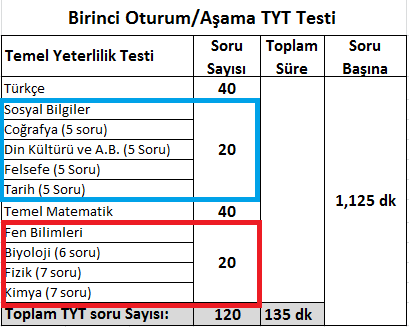 25.11.2019
15
ADAYLARA TAVSİYEMİZ
TYT sınavında adayların daha iyi hazırlanabilmesi için kaliteli ve edebi değeri olan kitapları okuması,

Matematik içinde analitik düşünme, problem çözme, soyut düşünebilme gibi yeteneklerini geliştirecek egzersizler yapmaları yerinde olur.
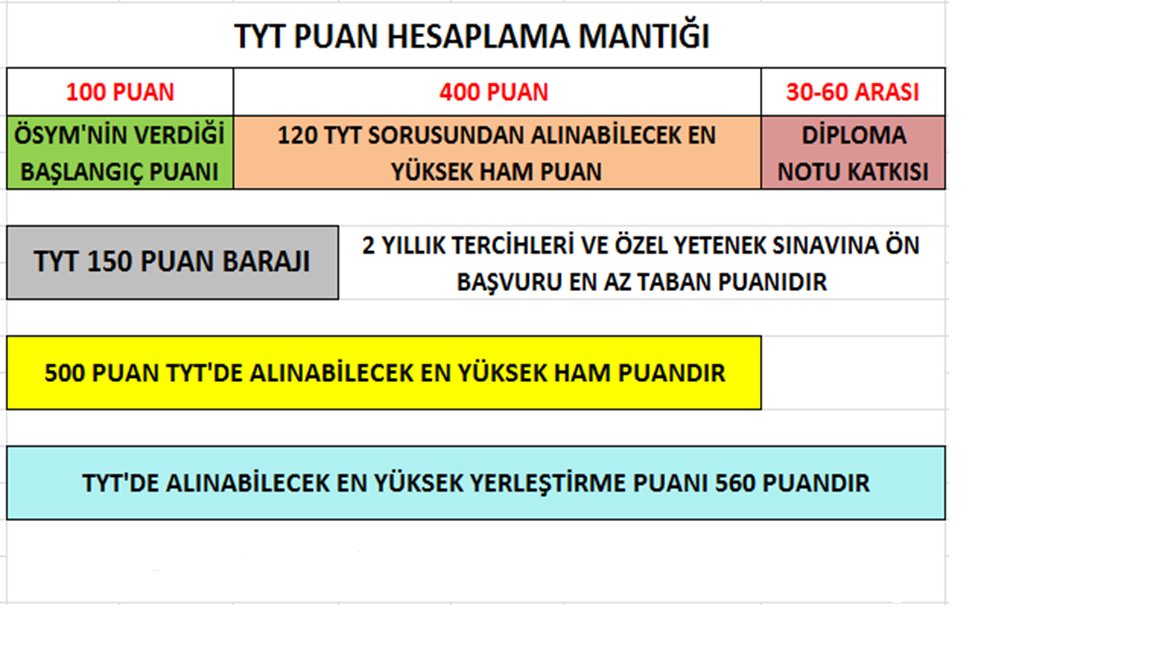 25.11.2019
16
25.11.2019
17
TYT’de ders başına her bir netin yaklaşık değeri
25.11.2019
18
TYT SONUÇLARI NERELERDE KULLANILICAK
TYT’DE 150 HAM PUANIN ÜSTÜ: 

    * Önlisans programların (Örgün Açıköğretim)  tercihinde,

   * Özel yetenek sınavlarına ön başvuruda, 

   * İkinci aşama Alan Yeterlilik Sınavında puan hesaplanma  hakkı verir. 

Not: İkinci aşamaya giriş barajı olan, İlk aşamada  180 puan alma şartı 150 puana indirilmiştir.
25.11.2019
19
TYT PUANI İLE ASKER ve POLİS MESLEK YÜKSEKOKULU ÖN BAŞVURULARI
Astsubay Meslek Yüksekokulu ön  başvurusunda kullanılacaktır. Ön başvuru için kaç ham puan gerektiği başvuru sürecinde açıklanacaktır. 

 Polis Meslek Yüksekokulu ön başvurusunda kullanılacaktır. Bu okulun başvurusunda muhtemelen 250-280 aralığında bir ham puan istenecektir.
25.11.2019
20
YKS’DE İKİNCİ AŞAMA SINAVI:
ALAN YETERLİLİK TESTİ
 AYT
25.11.2019
21
İKİNCİ AŞAMA AYT’YE GİRİŞ
21 Haziran 2020— 10:15—AYT PAZAR SABAH  UYGULANACAKTIR

ADAY TYT PUANINI BİLMEDEN AYT’YE GİRECEKTİR. (Not: Aday TYT’den 150 puanı geçememiş ise AYT’ye girmiş olsa bile AYT puanı hesaplanmayacaktır.) 

DİL SINAVI 21 Haziran 2020—15:45—YDT PAZAR ÖĞLEDEN SONRA UYGULAANCAKTIR
25.11.2019
22
AYT ANLATIMI (ALAN YETERLİLİK TESTİ)
YKS başvurusu 06.02.2020-03.03.2020 tarihleri arasında ÖSYS (TYT ve AYT  aynı anda yapılacaktır)
TYT’de 150 ve üstü ham puan alan adaylar 2. aşama sınavında (AYT) puan hesaplama hakkına sahip olacaklardır. 
TYT’de 150 puanı geçmiş ve AYT netleri ile aday AYT puan türlerinin her hangi birinde 180 ham puanı geçerse AYT barajını geçmiş olacaktır ve bu adayların yerleştirme puanları hesaplanacaktır.
Aday 180 puanı geçtiği AYT puan türünden tercih yapabilir.
25.11.2019
23
AYT DERS KAPSAMLARI ve SORU SAYILARI
25.11.2019
24
Tarih-1 ve Coğrafya-1 Kapsamı
Coğrafya-1:  coğrafya öğretim programında belirtilen 9. ve 10. sınıf kazanımlarından oluşmaktadır

Tarih-1: Tarih dersinin 9 ve 10. sınıf tarih ve İnkılap Tarihi kazanımlarından oluşmaktadır.
25.11.2019
25
Sosyal Bilimler-2 Sınavı:
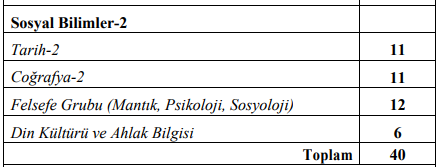 25.11.2019
26
Sosyal Bilimler-2 Ders Kapsamları
Felsefe Grubu: Felsefe, Sosyoloji, Psikoloji ve Mantık Derslerinin tüm lise müfredatını kapsamaktadır.
Tarih-2 Coğrafya-2 derslerinin konu kapsamı; yukarıda belirtilen bu derslerin ortak konuları dışında kalan diğer tüm lise müfredatını kapsar. 
Din dersinden muaf olan adaylar, ilave felsefe grubu sorularını yanıtlayacaktır.
25.11.2019
27
Fen Bilimleri Sınavı: Bu derslerin tüm lise müfredatını kapsar.
25.11.2019
28
Matematik Sınavı:   Tüm Lise Matematik ve Geometri konularını kapsamaktadır. Muhtemelen 25-30 mat 15-10 geometri sorusu sorulacaktır
Matematik Soru Sayısı Toplam 40
25.11.2019
29
Dil Sınavı:
İng. Alm. Frnsz. Rusça ve Arapça Dillerinden yapılır.
Aday bu 5 dilden birini seçerek Dil sınavına girer. 
80 soru sorulacaktır. 
O dilin tüm lise müfredatını kapsamaktadır. 
Beş farklı dilden yapılacak sınavda tek puanlama ve sıra olacaktır.
24 Haziran Pazar öğleden sonra uygulanacaktır
120 dakika sınav süresi olacaktır.
25.11.2019
30
AYT UYGULANIŞI
AYT’de adaya tek kitapçık verilecektir. Aday kendi tercih önceliğine göre istediği testten başlayarak, istediği kadar test yanıtlayabilir.
AYT’de açık uçlu soru sorulmayacaktır ve 4 yanlış bir doğruyu götürecektir.
Bu durumda adayın zamanı iyi kullanması açısından 2 veya 3 teste girmesi tavsiye olunur. 
İkinci aşama sınavına 4 testten birden girilmesi zaman baskısı oluşturacaktır. 
4 teste birden hazırlanmanın hiç gereği yoktur, lütfen kazanmak istediğiniz programı önceden seçiniz.
25.11.2019
31
ALAN YETERLİKİK TESTİ SÜRELERİ
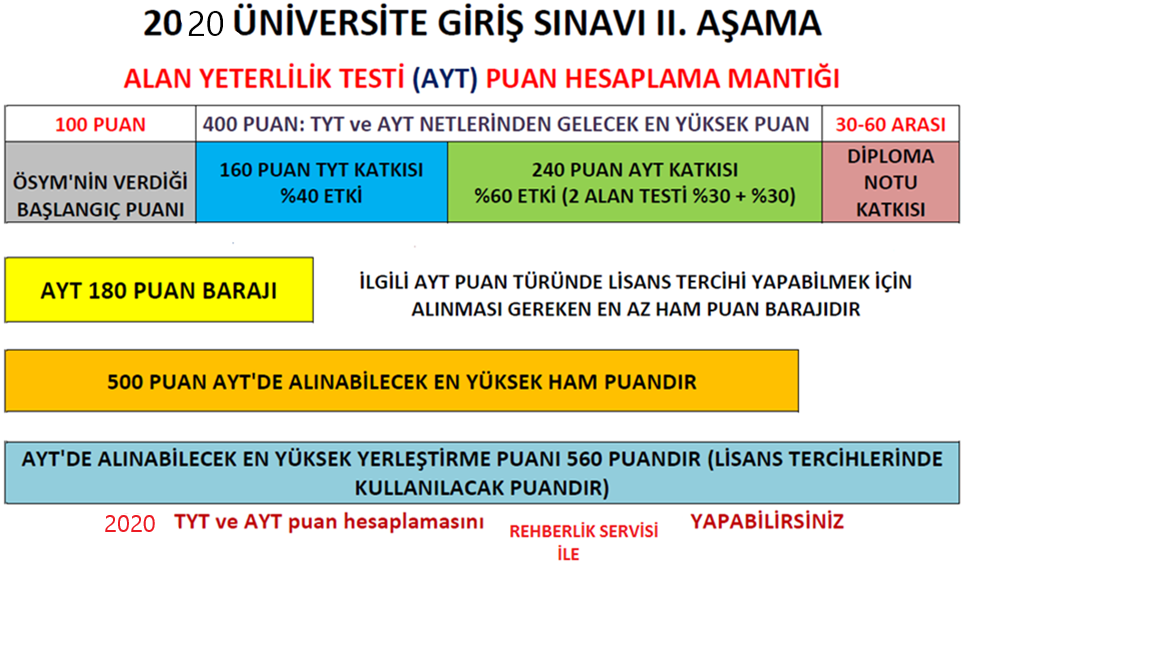 25.11.2019
32
25.11.2019
33
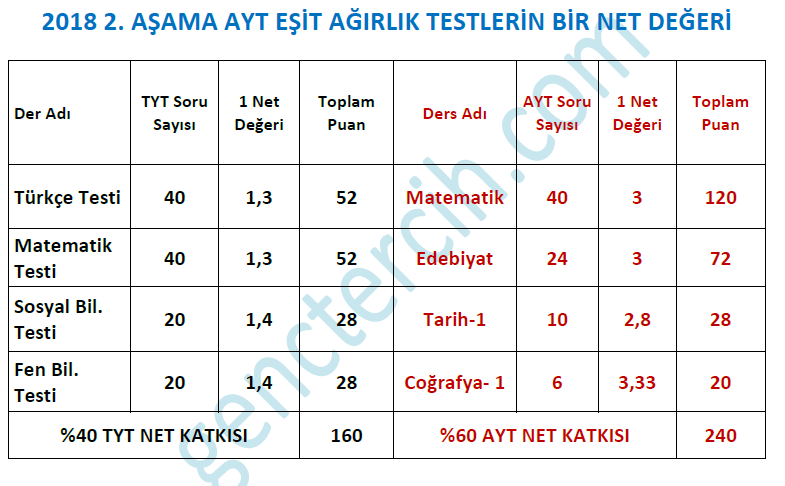 25.11.2019
34
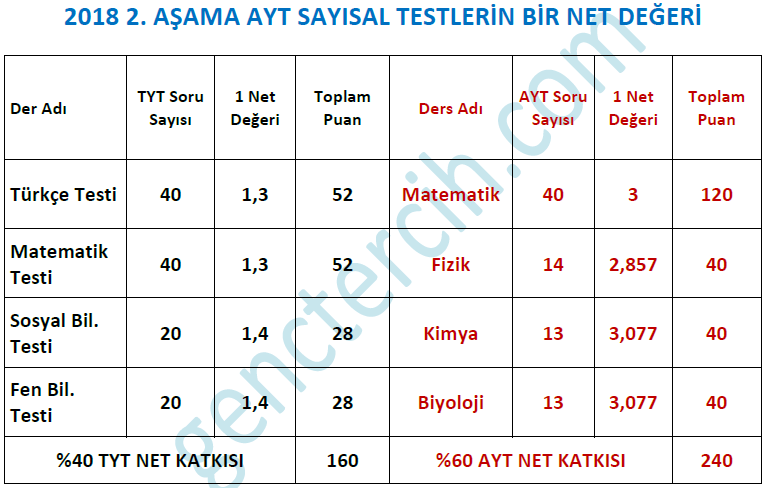 25.11.2019
35
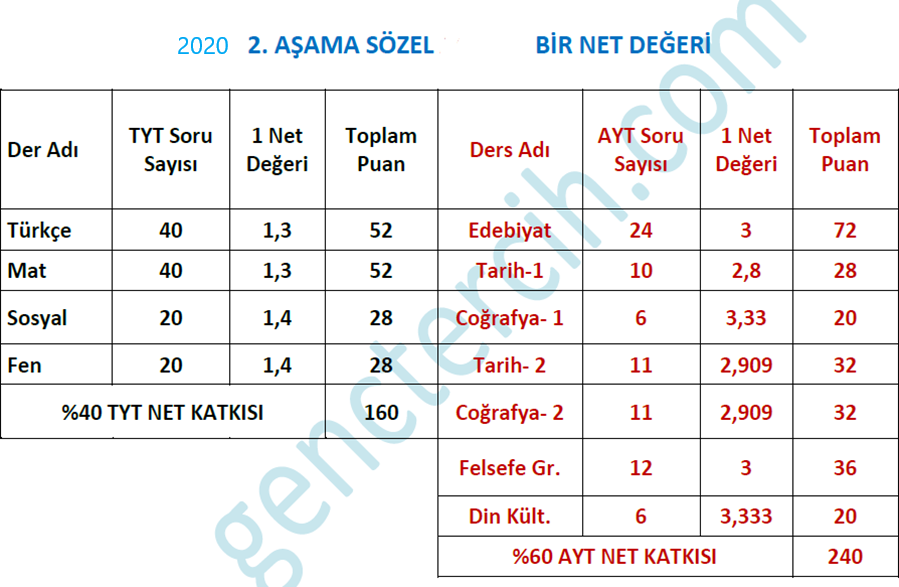 25.11.2019
36
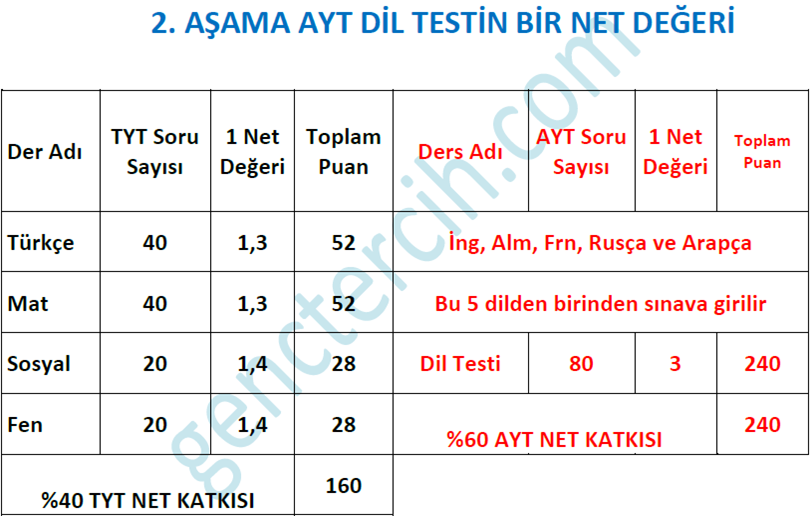 25.11.2019
37
HATIRLATMALAR
TYT’de 150 ham  puanı geçemeyen adayın YKS puanı hesaplanmaz.
TYT netleri YKS puanını hesaplamada kullanılır.
AYT başarısı / başarısızlığı TYT puanını etkilemez. 
Aday AYT’de 180 ham puanı geçmese de, TYT ham puanında 150’yi geçtiği için, TYT puanı ile tercih yapabilir.
25.11.2019
38
AYT puanları birbirinden bağımsız hesaplanır
AYT puanı hesaplanırken her alan için o alana kaynaklık eden iki AYT testi kullanılır. 
Örnek: AYT’de 3 teste giren adayın (MAT, FEN, Edebiyat Sos-1) sayısal puanı hesaplanırken Mat ve Fen testleri dikkate alınır, Edebiyat-sos-1 netleri Sayısal puanını etkilemez. 
Aynı şekilde bu adayın Eşit Ağırlık Puanı hesaplanırken de Mat ve Edebiyat Sos-1 netleri dikkate alınır, Fen netleri dikkate alınmaz.
25.11.2019
39
BAŞARI SINIRLAMASI ŞARTI:
Tıp:                        50.000 (Sayısal puanda)
Hukuk:                125.000 (EA Puanda)
Mimarlık:            250.000 (Sayısal puanda)
Öğretmenlikler: 300.000 (Say-EA-Söz-Dil Puanda)
Mühendislikler: 300.000 (Sayısal puanda)
   (Su, Orman ve Ziraat mühendislikleri hariç)
Adayların bu programları tercih edebilmeleri için ilgili puan türlerinde, belirtilen başarı sırası içinde olması gerekmektedir.
25.11.2019
40
YKS ALANLARI VE PUAN TÜRLERİ:
TÜRKÇE SOSYAL / SÖZEL ALAN: 

  ESKİ LYS PUAN TÜRLERİ TS-1, TS-2

 SÖZEL (SÖZ)
       AYT’DE GİRMESİ GEREKEN SINAVLAR  
 
YKS’DE EDEBİYAT - SOSYAL BİLİMLER 1 SINAVI 40 SORU
  ve 
             SOSYAL BİLİMLER 2 SINAVI 40 SORU
25.11.2019
41
BAŞLICA SÖZEL ALANIN LİSANS PROGRAMLARI
TÜRKDİLİ EDEBİYATI, TÜRKÇE, 
TARİH, COĞRAFYA, SOSYAL BİL.
DİĞER TÜRK DİLLERİ KÜLTÜR PROGRAMLARI
İLAHİYAT PROGRAMLARI
OKUL ÖNCESİ ÖĞRETMENLİĞİ, ÖZEL EĞİTİM ÖĞRT.
İLETİŞİM –GAZETECİLİK- RTS – GÖRSEL İLETİŞİM
HALKLA İLİŞKİLER REKLAMCILIK- TANITIM
YENİ MEDYA, GÖRSEL İLETİŞİM
GASTRONOMİ
25.11.2019
42
EŞİT AĞIRLIK / TÜRKÇE MATEMATİK ALAN
ESKİ LYS PUAN TÜRLERİ TM-1, TM-2 TM,3

 EŞİT AĞIRLIK  (EA)

   AYT’DE GİRMESİ GEREKEN SINAVLAR

YKS’DE EDEBİYAT - SOSYAL BİLİMLER 1 SINAVI 40 SORU
  ve 
METEMATİK SINAVI 40 SORU
25.11.2019
43
BAŞLICA TM ALANIN LİSANS PROGRAMLARI
HUKUK SİYASET, KAMU, ULUSLARARASI İLİŞ.
İKTİSAT, İŞLETME, YÖNETİM PROGRAMLARI
TİCARET LOJİSTİK PROGRAMLARI
BANKACLIK, SİGORTA, FİNANS, EKONOMİ
TURİZM RPOGRAMLARI
FELSEFE, SOSYOLOJİ, PSİKOLOJİ,  PDR, 
SINIF ÖĞRT. ÇOCUK GELİŞİMİ SOSYAL HİZMET
İÇ MİMARLIK ÇEVRE TASARIM
25.11.2019
44
SAYISAL / MATEMATİK FEN ALAN
ESKİ LYS PUAN TÜRLERİ  MF-1, MF-2, MF-3 MF-4

 SAYISAL(SAY)

   AYT’DE GİRMESİ GEREKEN SINAVLAR

FEN BİLİMLERİ SINAVI 40 SORU
  ve 
METEMATİK SINAVI 40 SOR
25.11.2019
45
SAYISAL ALANIN MESLEKLER
TÜM MÜHENDİSLİKLER
UÇAK, GEMİ, HAVACILIK UZAY PROGRAMLARI
TIP, DİŞ, ECZACILIK, HEMŞİRELİK, EBELİK, DİL KONUŞMA
FİZYOTERAPİ, BESLENME DİY, ODYOLOJİ TÜM SAĞLIK PROG.
ZİRAAT PROGRAMLARI
 İSTATİSTİK, MATEMATİK, BİLGİSAYAR PROGRAMLARI
 FEN PROGRAMLARI FİZİK – KİMYA – BİYOLOJİ 
MİMARLIK, İÇ MİMARLIK, TASARIM PROGRAMLARI
25.11.2019
46
MTOK Aynen devam edecektir
Meslek lisesi mezunlarının alanları ile ilgili 2 yıllık önlisans programları için aldıkları ek puan hakkı TYT’de devam etmektedir. 

30/03/2012 tarihinden önce meslek lisesi mezunu yada öğrencisi olan adayların ilgili lisans programları için aldıkları ek puan hakkı devam etmektedir.
25.11.2019
47
M.T.O.K
Mesleki ve Teknik Ortaöğretim Kurumlarının kısaltılmasıdır. Üniversite kılavuzunda bir bölümün yanında eğer M.T.O.K. yazıyorsa; bu, o bölüme yalnızca ilgili mesleki ve teknik liselerden mezun olan öğrencilerin yerleşebileceği anlamına gelir. M.T.O.K. uygulamasından önce LGS puan türüyle öğrenci alan özellikle mühendislik gibi bölümlerde meslek ve teknik lise öğrencilerinin girmesi bir hayli zordu. Meslek lisesi ve teknik liselerde okuyan öğrencilerin 9. sınıftan sonra daha çok meslek dersi alması bunun yanında LGS sınavının içeriğini oluşturan ders ve konuların büyük çoğunluğunu görmemesi, bu öğrencileri yarışta geride bırakıyordu
25.11.2019
48
. M.T.O.K. uygulamasıyla getirilen yenilik bu okullara sadece ilgili mesleki ve teknik ortaöğretim kurumlarından mezun öğrencilerin yerleşebilmesidir. Bu sayede teknoloji fakülteleri kurularak başta mühendislik bölümleri olmak üzere meslek ve teknik lise mezunu öğrencilere daha bir çok bölümün önü açılmıştır. M.T.O.K. bölümlerine o alana giriş hakkı olan mesleki teknik eğitim öğrencileri dışında başka mesleki teknik eğitim öğrencileri ve normal lise eğitimi almış öğrenciler (Düz, Anadolu, Fen, Sosyal Bilimler lisesi vb. ) seçim yapamazlar, tercih yapıp M.T.O.K. bölümlerini kazansalar bile bu bölümlerde okuyamazlar. Bu M.T.O.K. bölümlerini tercih edecek mesleki ve teknik eğitim almış öğrencilerin OBP (ortaöğretim başarı puanları) 0,12 ile çarpılır ve bunun dışında ek puan ya da ayrıcalık tanınmaz.
Bu fakültelere yerleşen öğrenciler eksik oldukları matematik ve fen dersleri için bir yıl intibak eğitimi alacaklardır. Bu fakültelerde eğitim daha çok uygulamaya dayalı olacaktır. 8 dönemlik eğitimlerinin son döneminde bu öğrenciler iş yeri eğitimi alacaklardır.
25.11.2019
49
Elektrik-elektronik bölümünden gidebileceği m.t.o.k mühendislikler
25.11.2019
50
25.11.2019
51
25.11.2019
52
25.11.2019
53
25.11.2019
54
TÜM ÜNİVERSİTE ADAYLARINA BAŞARILAR DİLERİZ